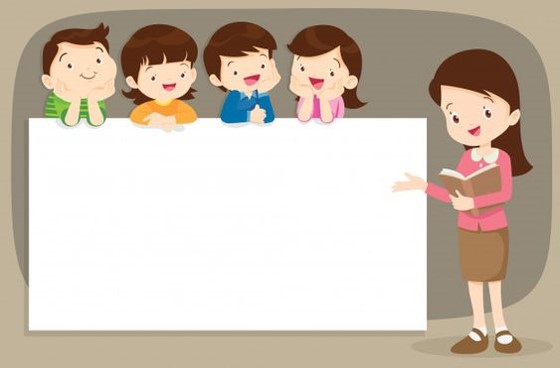 VIẾT
Chữ hoa N
Đường kẻ ngang 4
Đường kẻ ngang 6
Đường kẻ ngang 5
Đường kẻ ngang 2
Đường kẻ ngang 3
Đường kẻ ngang 1
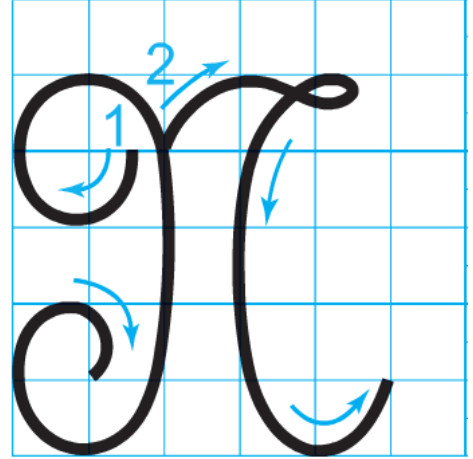 5 li
Đường kẻ ngang 4
Đường kẻ ngang 6
Đường kẻ ngang 5
Đường kẻ ngang 2
Đường kẻ ngang 3
Đường kẻ ngang 1
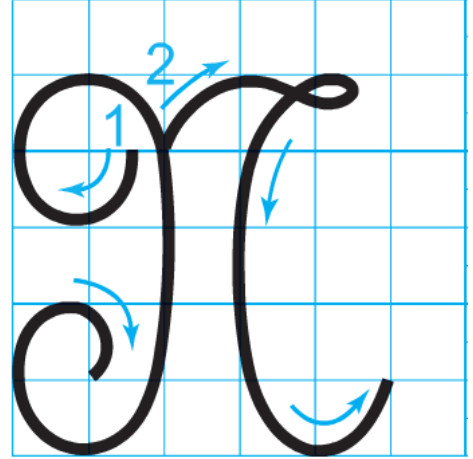 M
5 li
Chữ W viết hoa cỡ vừa cao mấy li, gồm mấy đường kẻ ngang?
Chữ W viết hoa cỡ vừa cao 5 li, gồm 6 đường kẻ ngang.
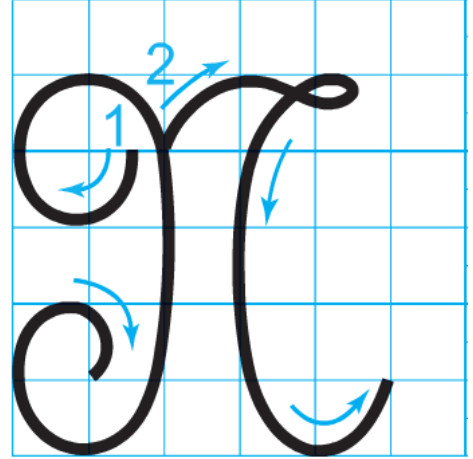 Nét 1 là nét móc hai đầu.
Nét 2 là nét kết hợp nét lượn ngang và cong trái.
Chữ hoa W được viết bởi mấy  nét?
Chữ hoa W được viết bởi 2 nét.
Chữ hoa N
Wgười Việt Wam cần cù, sáng tạo.